QuickCom: Сервис для быстрого набора комментариев
команда:
Д.С. Андреев
А.С. Евдокимов
Н.С. Завражнев
В.С. Лепешкина
Я.В. Пащенко
В.В. Пундиков
И.Р. Рудь
А.С. Селиванов
Я.И. Сухарева
А.В. Фурсова
И.С. Хрущев
наставник:
Д.В. Поляков
Тамбов 2020
Актуальность
комментарии = время = деньги
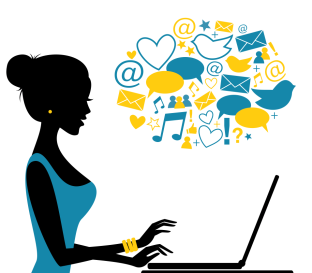 Блогеры: продвигают свой контент, оставляя ответы на комментарии под своими постами/видео/подкастами
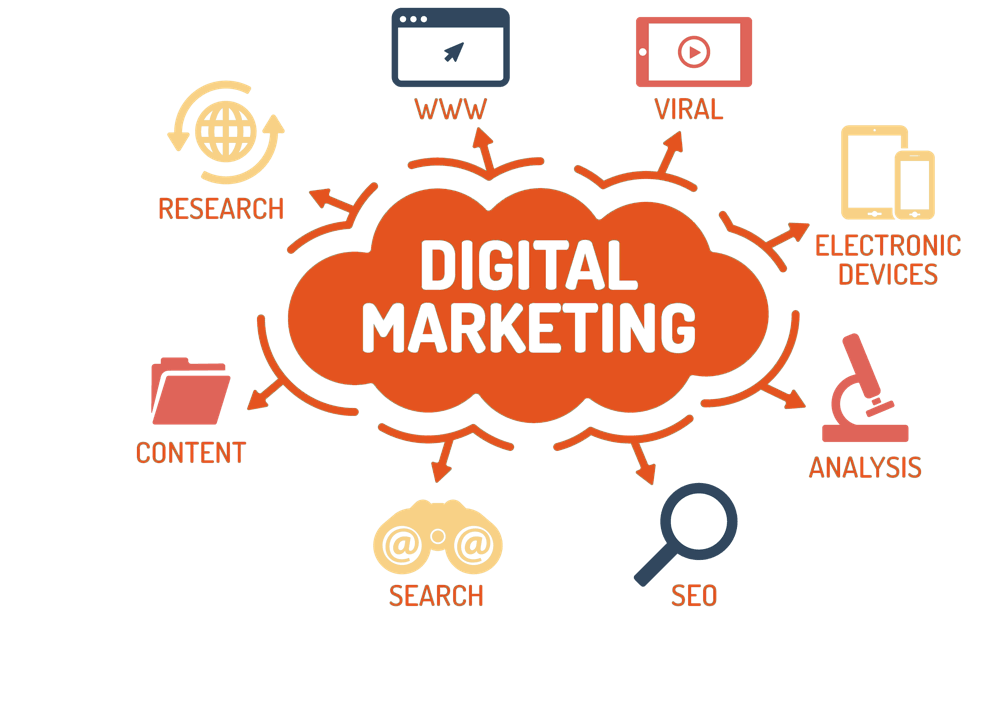 Маркетологи: продвигают товар, оставляя на тематических ресурсах как можно больше «продающих» комментариев
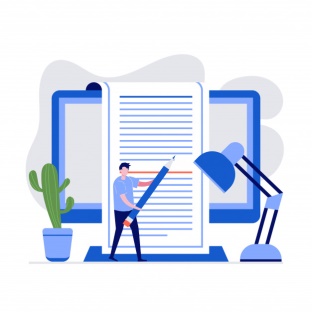 Копирайтеры: создают тексты, в том числе комментарии на заданную тематику с оплатой по объёму и/или количеству текстов
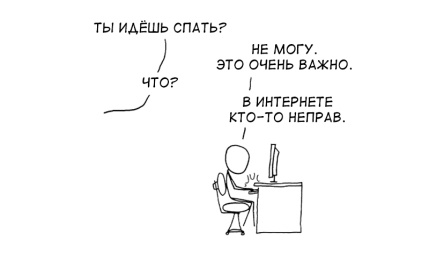 «Сознательные граждане»: не могут спать пока в Интернете кто-то неправ: активные пользователи социальных сетей
Продукт
Цель проекта
снижение времени, требуемого для того чтобы оставить комментарий в социальной сети
Суть проекта
QuickCom – это сервис, позволяющий активным пользователям сети быстрее набирать комментарии благодаря «умному» автодополнению1.
Сервис способен предсказывать окончание фразы благодаря машинному обучению на парах «комментарий – ответ на комментарий», которые пользователь оставил ранее и семантически близких к ним парах, оставленных другими пользователями.
1Автодополнение 
известная и хорошо зарекомендовавшая себя технология
в поисковых сервисах
в инструментах программирования
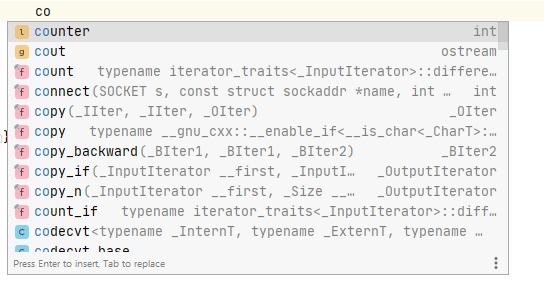 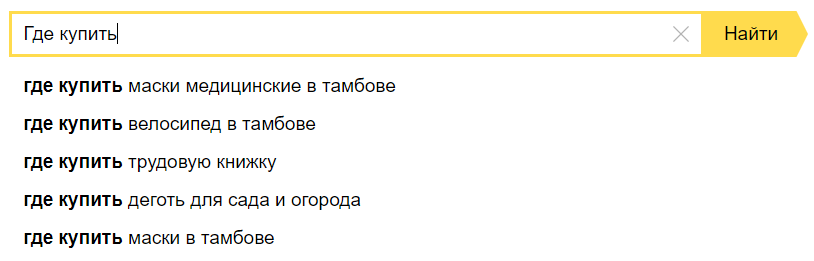 Команда, Роли, Компетенции
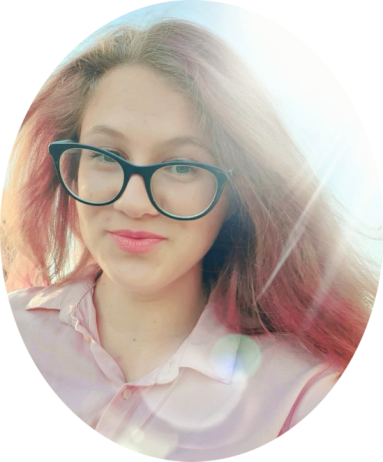 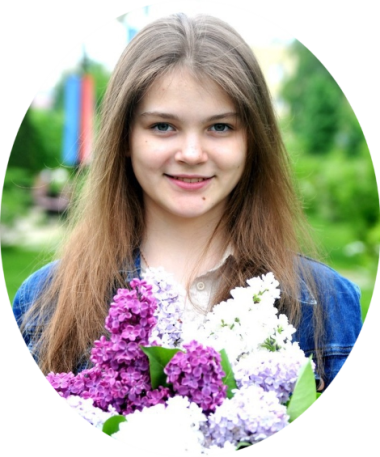 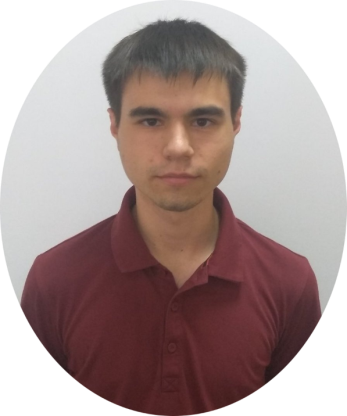 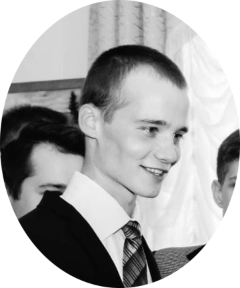 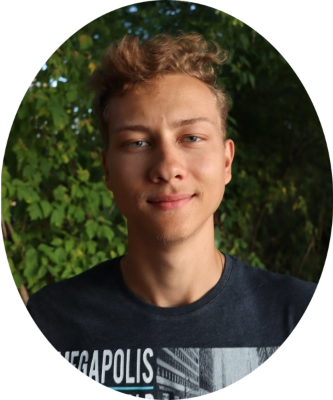 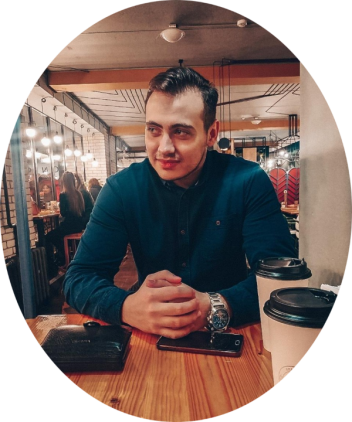 Работа с текстовыми коллекциями
Правовые вопросы и вопросы информационной безопасности
Маркетинг, услуги менеджмента
ИИ, нейросети, NLP
Хакатон «Цифрового прорыва»
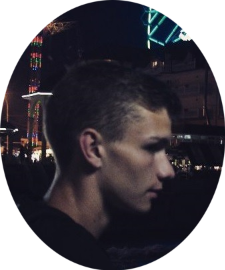 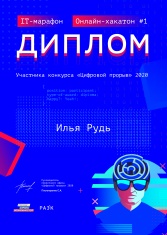 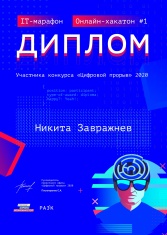 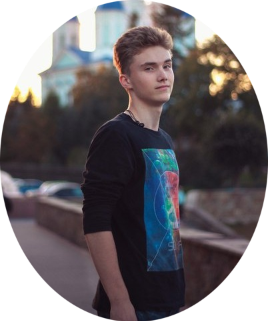 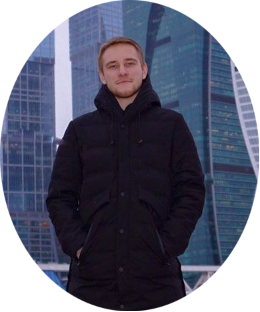 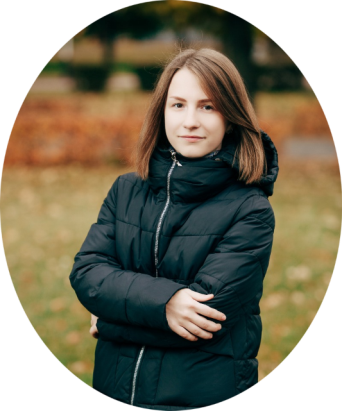 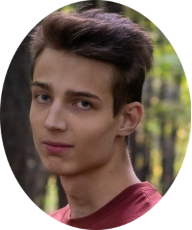 Конкурс «U-UP»
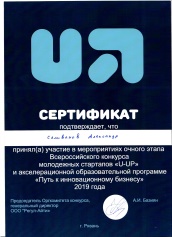 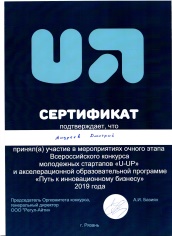 Frontend, web-разработка
Backend, серверная разработка